Temario
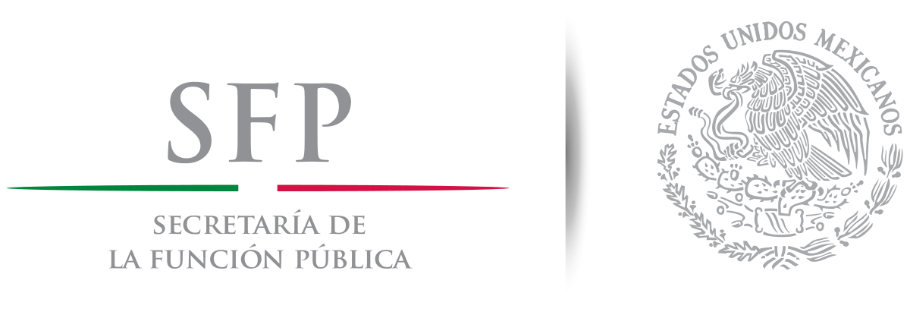 introducción
Taller de Contraloría Social en las acciones de los Gobiernos Locales
Contraloría Social
Taller
Dirección General Adjunta de Contraloría Social
Dirección de Vinculación con Estados, Municipios y Sociedad Civil
1
Temario
OBJETIVO GENERAL:

Que las y los participantes identifiquen el concepto de Contraloría Social, así como las herramientas para promover la vigilancia ciudadana en los programas o acciones ejecutadas y financiadas con recurso propio que llevan a cabo los gobiernos locales. 
OBJETIVOS ESPECÍFICOS:

Identificar los conceptos básicos de Contraloría Social
Generar materiales para la promoción y difusión de las actividades de Contraloría Social
Aplicar los mecanismos de Contraloría Social en las actividades de gobierno
2
Temario
TEMARIO

Introducción (ROCSGL)

	1.1 Principales resultados 
	1.2 Estrategias 2018

2. Contraloría Social 

	2.1 ¿Qué es la Contraloría Social?
	2.2 Algunos conceptos
	2.3 ¿Cómo se percibe la Contraloría Social en los niveles de 	gobierno?
	2.4 ¿Qué vigilar? 
	2.5 ¿Por qué promover la Contraloría Social?
	2.6 ¿Cómo promover la Contraloría Social? 

3. Taller de Contraloría Social en las acciones de los gobiernos locales
3
introducción
Introducción (ROCSGL)
4
1. INTRODUCCIÓN (ROCSGL)
¿Qué es la Red de Orientación de Contraloría Social para los Gobiernos Locales (ROCSGL)?
161 servidoras y servidores públicos certificados por el EC0399
32 Estados establecieron actividades de CS en el PAT 2018
405 representantes de 198 gobiernos locales capacitados
1 mil 177 cuestionarios respondidos en 2017
2 mil 424 servidoras y servidores públicos promueven la CS
Es una red encargada de promover las actividades de Contraloría Social en programas y acciones (apoyo, obra y servicio) ejecutadas y financiadas con recursos de las entidades federativas y gobiernos locales.
introducción
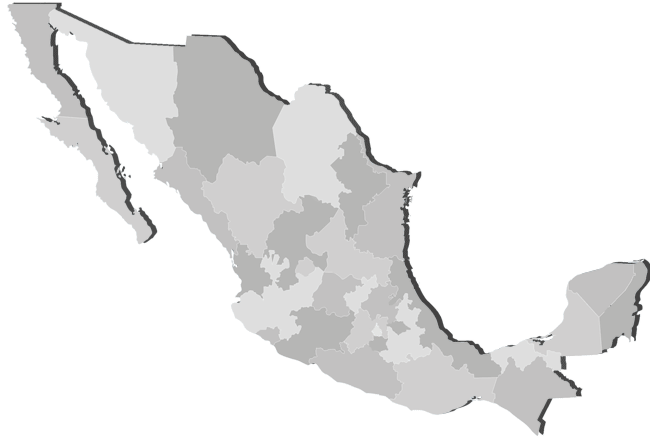 5
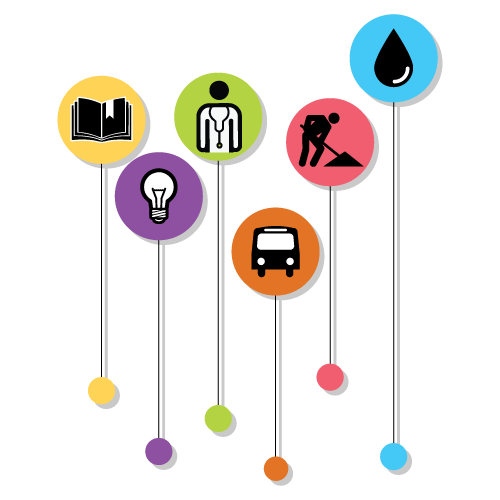 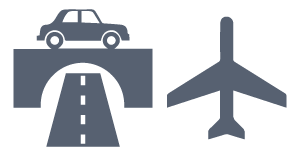 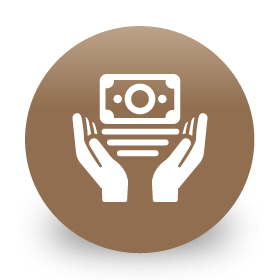 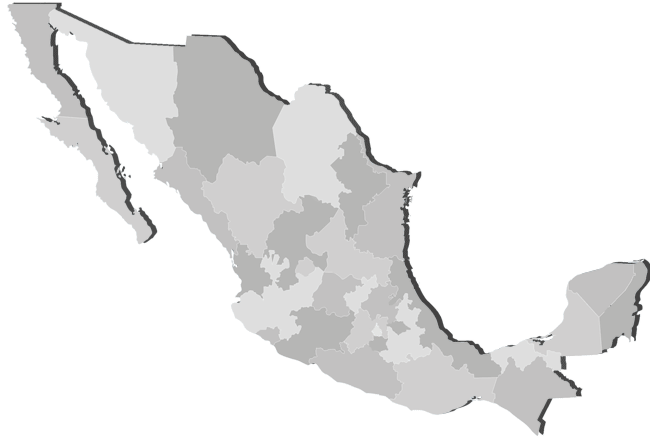 17.7%
Servicios
11.9%
Obras
3.0%
Otros
64.5%
Apoyos
1.1 Principales resultados
De los 1 mil 177 ayuntamientos o alcaldías participantes, tan solo 408 (35 por ciento) operaron programas sociales financiados y ejecutados con recursos propios durante el ejercicio fiscal 2017. 
La programas reportados fueron clasificados de la siguiente manera:
introducción
6
Los principales medios implementados en los gobiernos locales para promover las actividades de Contralorías Social, son los siguientes:
introducción
7
Las acciones de vigilancia realizadas por los gobiernos locales se llevaron a cabo de la siguiente manera (muestra de 469 respuestas):
introducción
8
En 2017, se tuvo un registro de 23 mil 992 comités constituidos en 889 municipios, con una participación de 116 mil 394 integrantes.
Los gobiernos locales reportaron que en 729 áreas se organizan y promueven las actividades de Contraloría Social. Dentro de las principales funciones del servidor público responsable, se destacan las siguientes:
introducción
9
Durante el análisis se observó que:

406 gobiernos locales solicitaron asesoría y nuevas herramientas para el cumplimiento de la Contraloría Social.

Se deberá integrar un programa de asesorías de acuerdo a las necesidades de cada gobierno local. 

Se requiere incrementar el número de municipios que promuevan actividades de Contraloría Social. 

Se coordinará un trabajo conjunto para que los responsables o encargados generen los conocimientos y capacidades para implementar o mejorar la promoción de las actividades de Contraloría Social.
introducción
10
1.2 Estrategias 2018
Trabajar de manera coordinada (responsables de la Contraloría Social a nivel estatal y gobiernos locales - la UORCS), con la finalidad de generar conocimientos y capacidades que permitan implementar o mejorar la promoción de las actividades de Contraloría Social.
introducción
IV. Red social
I. Taller de Contraloría Social
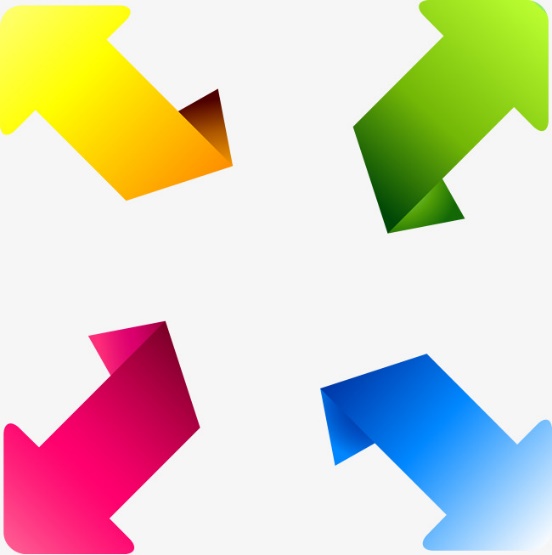 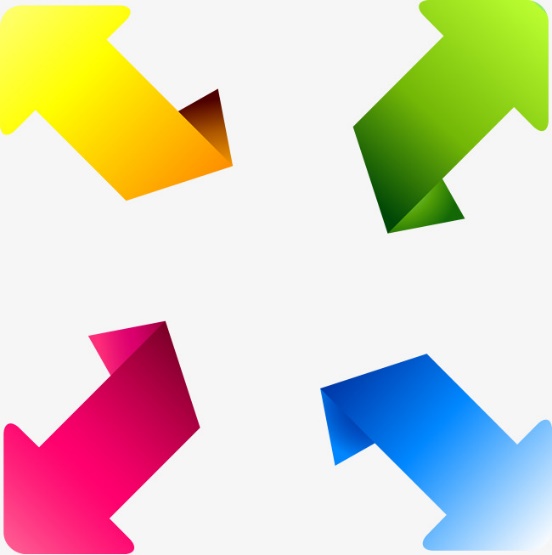 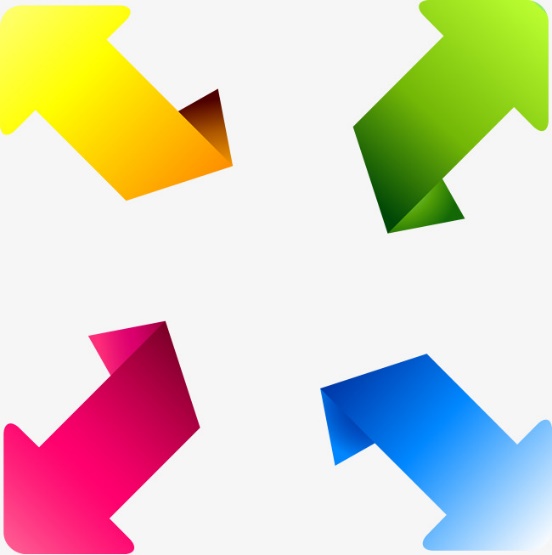 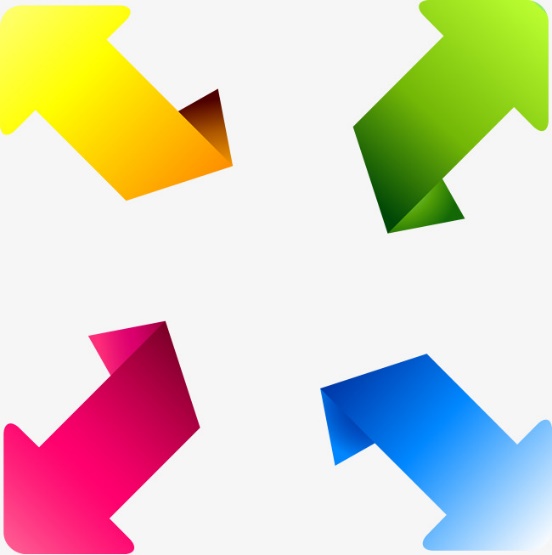 III. Página Web
II. SIROCSGL
11
1. Se diseñó el taller para promover la Contraloría Social en las acciones sociales ejecutadas por los gobiernos locales, mismo que será impartido en 21 entidades federativas, durante los siguientes periodos:
introducción
Periodo de capacitación:
Marzo: BC, CHIH, COAH, COL, GTO, NAY, y NL
Abril: CAMP, DGO, HGO, JAL, QRO, SIN, y TLAX
Mayo: AGUS, MEX, TAMP, y  VER
Junio: ZAC
Julio MICH
Septiembre: SON
12
2. Fortalecer el SIROCSGL, a través de cuatro módulos:
introducción
13
3. Diseñar y promover herramientas tecnológicas que permitan modernizar al sector público, y que contribuyan a impulsar las estrategias ligadas al gobierno electrónico.
introducción
PÁGINA WEB
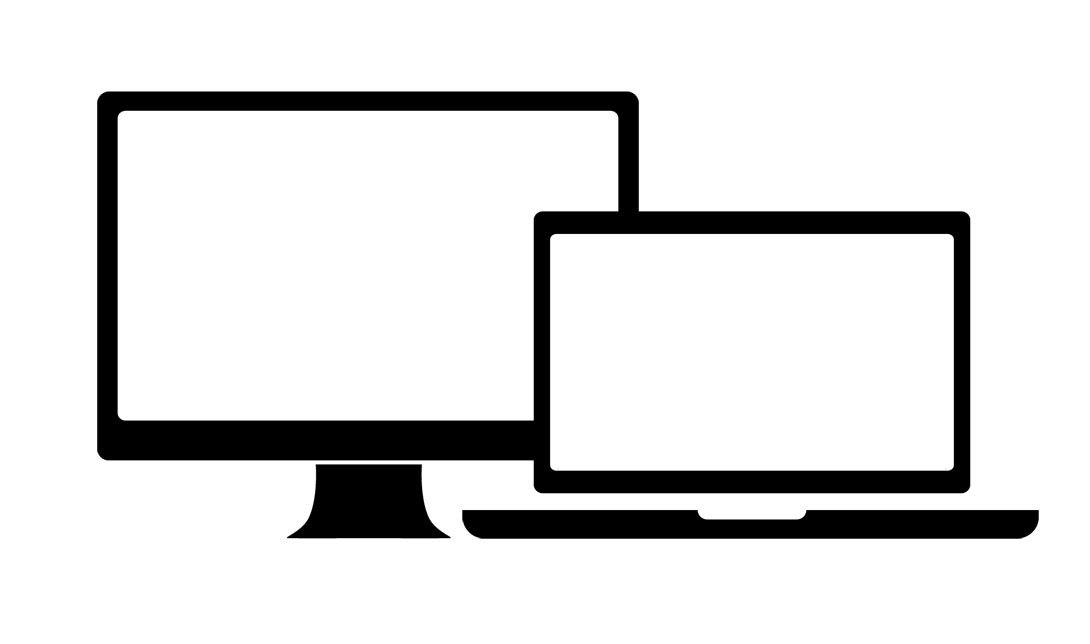 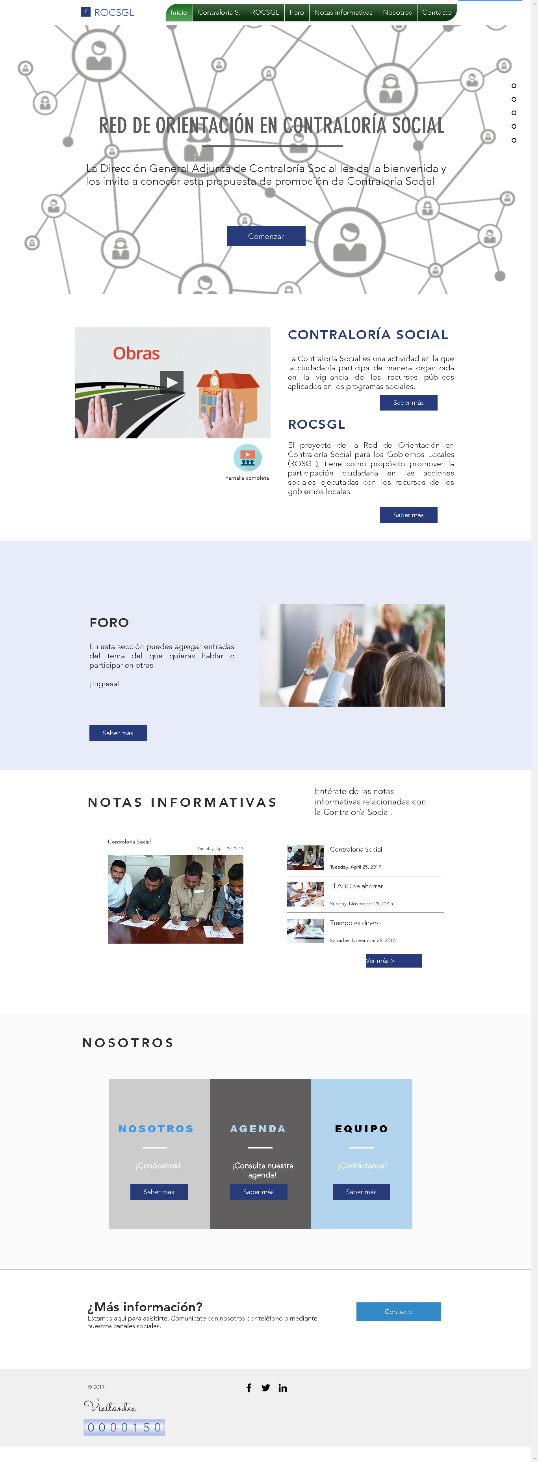 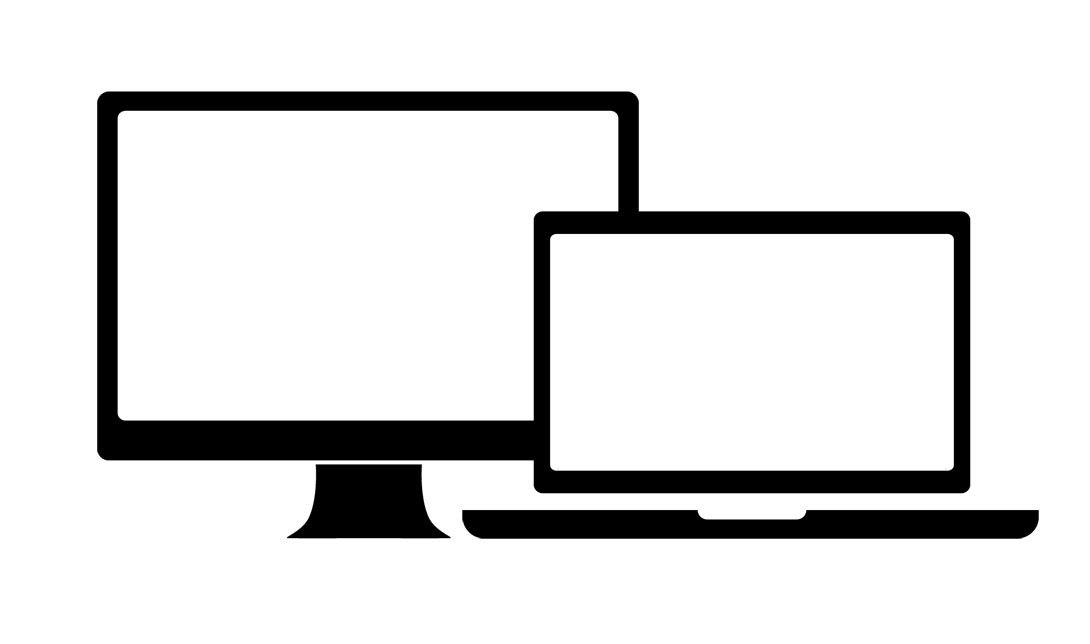 https://contraloriasocial2.wixsite.com/rocsgl
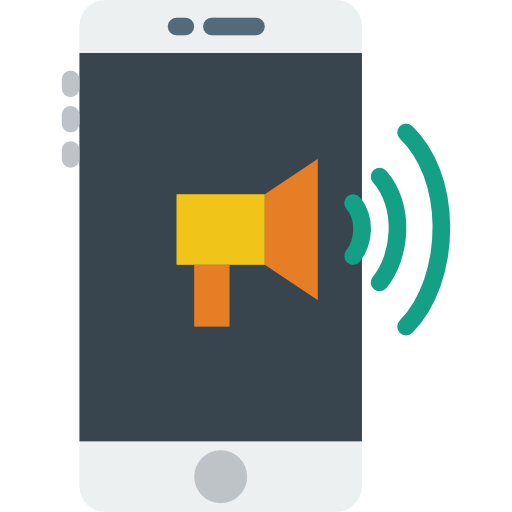 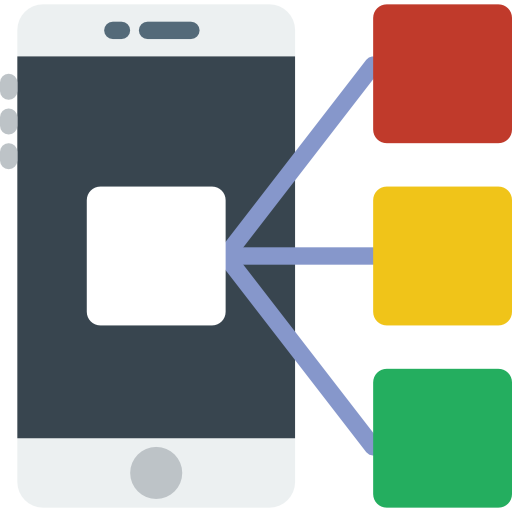 Establecer una coordinación interinstitucional virtual
RED SOCIAL PROMUEVECS
Ser un medio de  comunicación inmediata
Disponible en IOS y Android
Informar las acciones y actividades en materia de Contraloría Social
14
Contraloría Social
2. Contraloría Social
15
2. CONTRALORÍA SOCIAL
2.1 ¿Qué es la Contraloría Social?
Es un mecanismo de participación ciudadana en el que las personas beneficiadas se organizan para verificar el cumplimiento de las metas y la correcta aplicación de los recursos públicos destinados a los programas de desarrollo social.
(Artículo 69 de la Ley General de Desarrollo Social)

Marco Normativo en materia de Contraloría Social:
Contraloría Social
16
Marco Normativo
Contraloría Social
17
Marco Normativo
Contraloría Social
18
2.2 Algunos conceptos:
Actividades de Contraloría Social: entrega y difusión de información, otorgamiento de capacitación y asesoría, recopilación de informes, captación y atención a quejas y denuncias, así como seguimiento de los resultados en materia de Contraloría Social.

Actividades de operación de Contraloría Social: aquéllas que realizan las y los beneficiarios de los programas de desarrollo social a cargo de las dependencias y entidades de la Administración Pública Federal, orientadas al seguimiento, supervisión y vigilancia de dichos programas.

Actividades de promoción de Contraloría Social: aquéllas que realizan las y los servidores públicos de la Administración Pública Federal, de las entidades federativas y de los municipios o alcaldías de la Ciudad de México, así como las organizaciones de la sociedad civil y las instituciones académicas para que los beneficiarios de los programas de desarrollo social lleven a cabo sus actividades de Contraloría Social.
Contraloría Social
19
2.3 ¿Cómo se percibe la Contraloría Social en los niveles de Gobierno?
Contraloría Social
20
2.4 ¿Qué vigilar?
Las figuras de Contraloría Social se encargarán de verificar el debido cumplimiento de las metas y la correcta aplicación de los recursos públicos en las:
Acciones de Obra: Aquellas como construcción, remodelación o equipamiento de inmuebles. Con esto se busca ofrecer mejores condiciones para el beneficio de la población.


Acciones de Servicio: Son acciones puntuales como campañas de salud, educación, eventos culturales o deportivos. El beneficio es inmediato.


Acciones de Apoyo: Implican un bien directo para cada beneficiario, por ejemplo becas, medicamentos, apoyos escolares, recursos económicos o en especie.
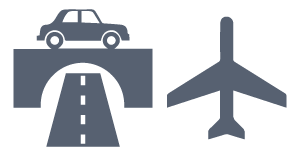 Contraloría Social
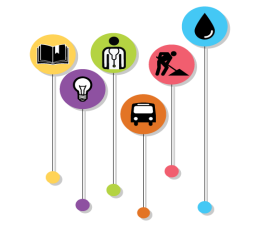 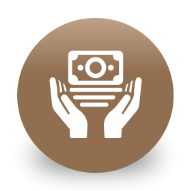 21
2.4 ¿Qué vigilar?
Que las autoridades competentes den atención a las quejas y denuncias
Que el programa, apoyo o servicio municipal no se utilicen con fines distintos a los establecidos
Se difunda la información sobre la operación del programa
Que los recursos públicos se entreguen con apego a los requisitos
Se cumpla con los periodos de entrega o  ejecución
Se difunda el padrón de beneficiarios
Contraloría Social
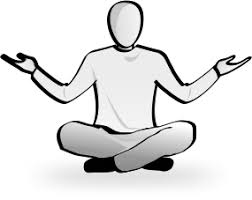 22
2.5 ¿Por qué promover la Contraloría Social 
a nivel Municipal?
Es un derecho de la ciudadanía para mejorar la gestión pública y la correcta aplicación de los recursos.
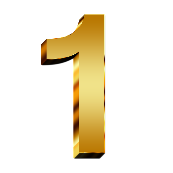 Es una estrategia de promoción para que la ciudadanía coadyuve con la transparencia, el acceso a la información y la rendición de cuentas.
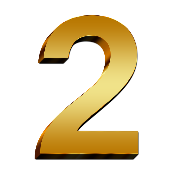 Contraloría Social
La Contraloría Social es el medio para que la ciudadanía participe en la supervisión y vigilancia de los programas y acciones de Gobierno.
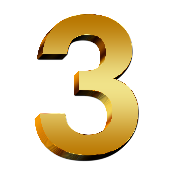 Permite a través de las sugerencias, quejas y denuncias focalizar y mejorar los procesos de transparencia y el uso de los recursos  públicos.
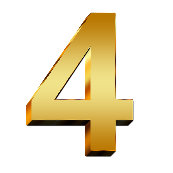 Contribuye a mejorar la percepción y credibilidad de la Administración Pública.
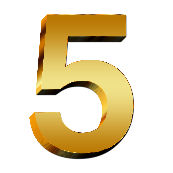 23
2.6 ¿Cómo promover la Contraloría Social?
La promoción de la Contraloría Social se realiza a través de las siguientes actividades:
Contraloría Social
24
3. Contraloría Social 
en las acciones de los gobiernos locales
Taller
25
3. TALLER DE CONTRALORÍA SOCIAL
El Taller de Contraloría Social en las acciones de los gobiernos locales permitirá a las y los participantes:
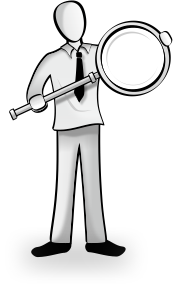 Taller
26
3.1 Estructura tu Programa, Apoyo o Servicio
En caso de implementar un nuevo Programa, Apoyo o Servicio, se deberá proporcionar la información de una manera más detallada (reglas, lineamientos, manuales o guías de operación). Por ello, se sugiere la siguiente estructura:
Contraloría Social
Contraloría Social
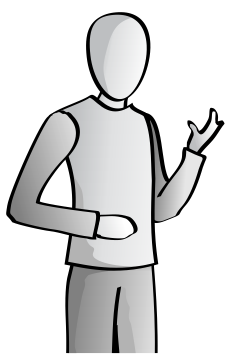 Contraloría Social
Taller
Formato  1.1
27
Actividad 1
“Estructura tu programa”
Taller
28
Ejemplo: Ficha Técnica de Operación (formato 1.1)
PROGRAMA DE BECAS MUNICIPALES 2017
“JUNTOS POR LA EDUCACIÓN”
Nombre del Programa, Apoyo o Servicio
Huixquilucan
Nombre del Municipio
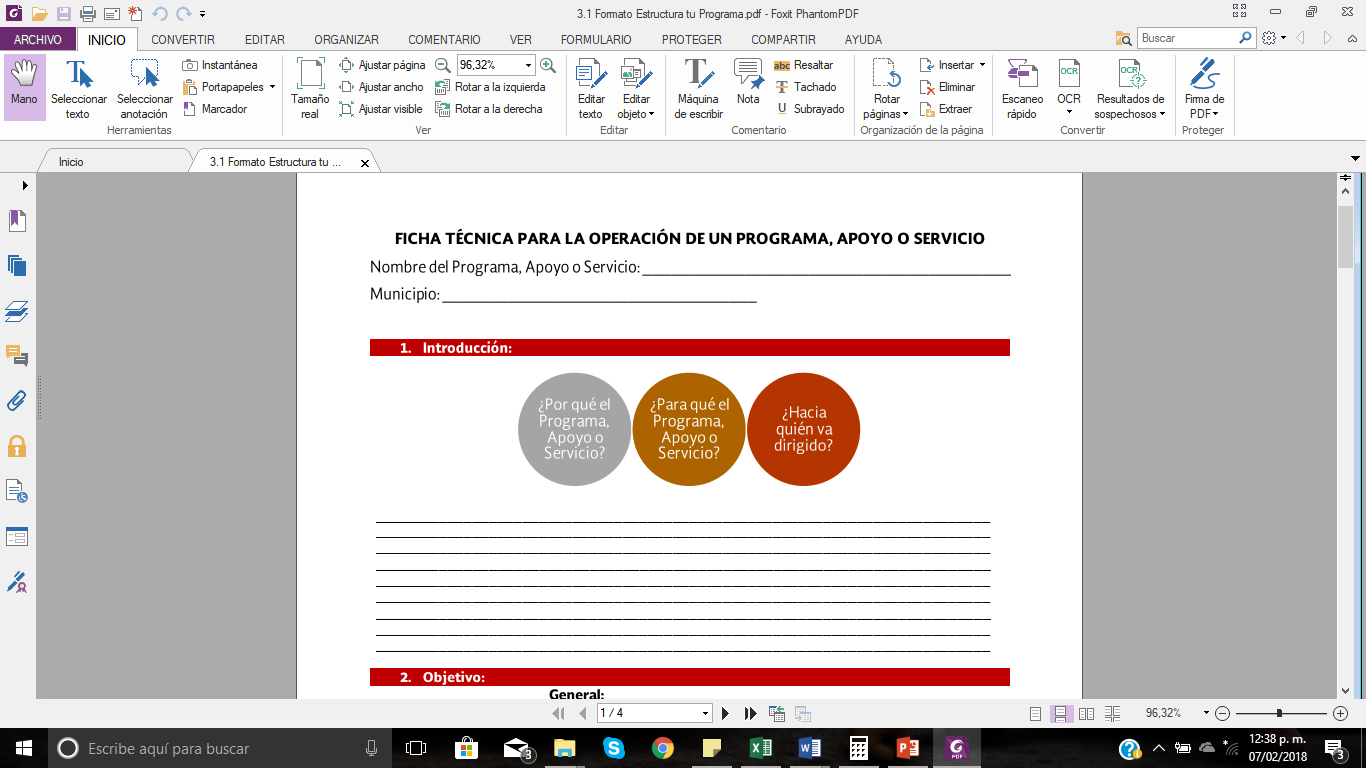 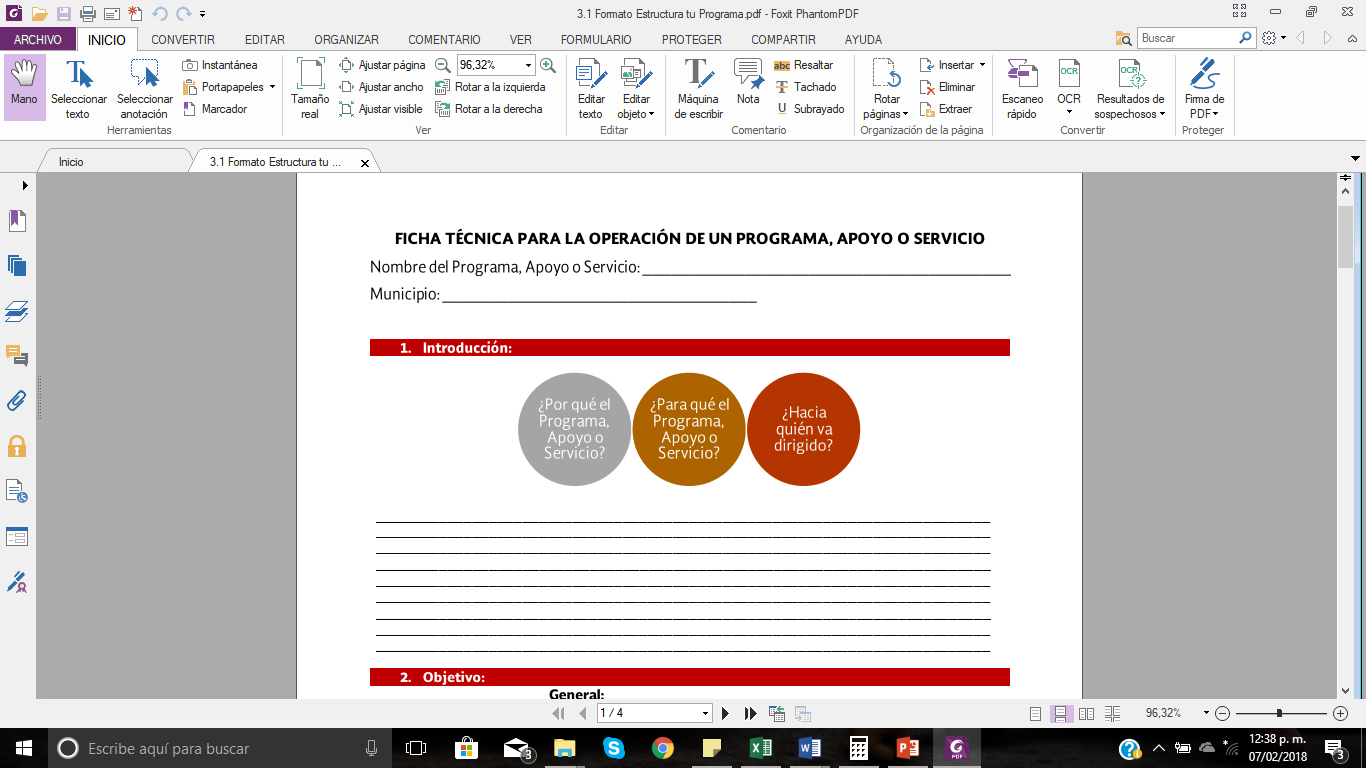 La educación  es un factor de movilidad social, económica y política, desde principios del siglo pasado. La idea de lograr la cobertura universal fue el vértice articulador de las políticas educativas. Sin embargo, rezago en la calidad educativa es amplio. Se creó el Programa con la finalidad de fomentar el interés en la formación académica, elevar el aprovechamiento escolar y apoyar la economía familiar de los estudiantes de los niveles preescolar, primaria, secundaria, medio superior y superior que vivan en el Municipio.
Relatar la problemática específica que se atiende con la operación del Programa, Apoyo o Servicio, se deberá dar respuesta a las siguientes preguntas:

¿Por qué el Programa, Apoyo o Servicio?
¿Para qué el Programa, Apoyo o Servicio?
¿Hacia quién va dirigido?
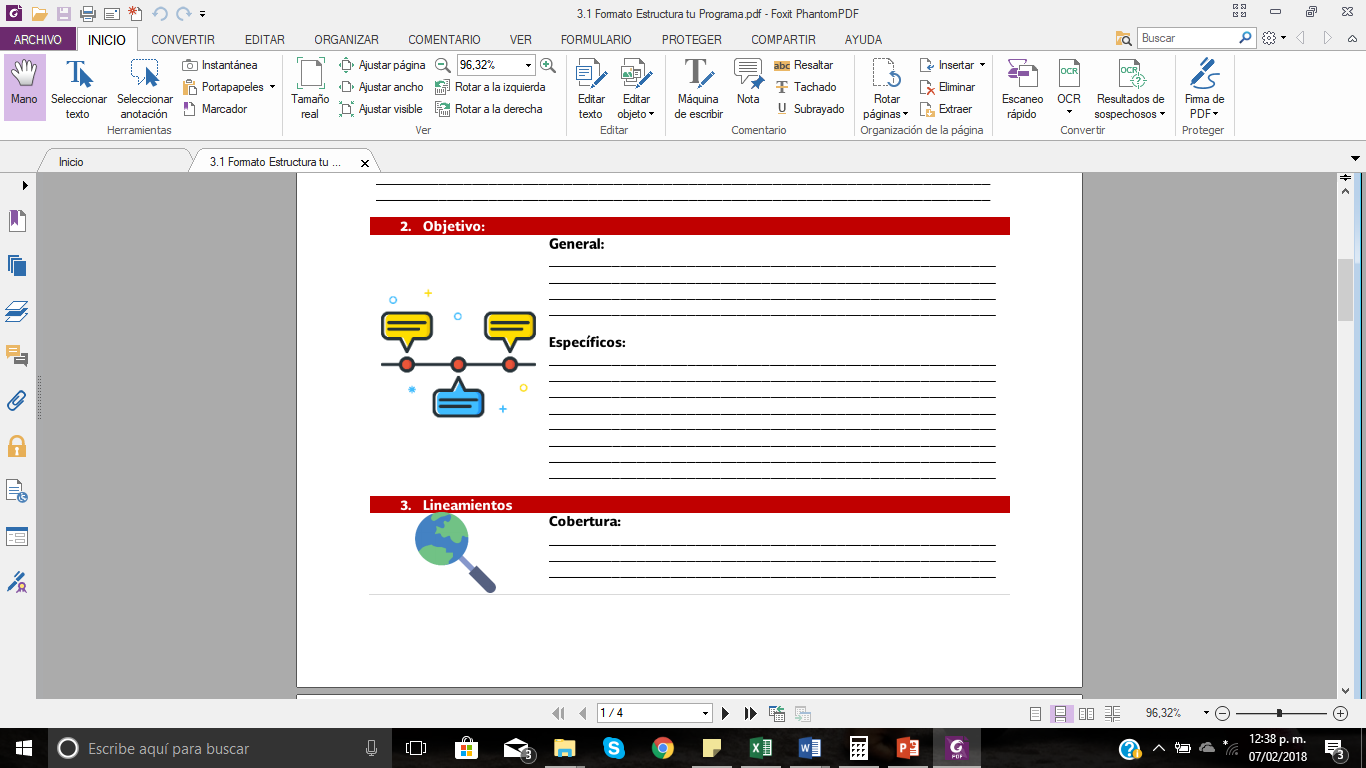 Estimular la educación, favorecer la equidad de oportunidades a fin de alentar el gusto por una mejor educación y elevar el aprovechamiento escolar. así como estimular la formación integral de los estudiantes de escuelas públicas y reducir la brecha de abandono.
Establecer el propósito del Programa en términos de su impacto económico o social.
Fomentar el interés en la formación académica

Elevar el aprovechamiento escolar de los beneficiarios del Programa

Apoyar la economía familiar
Deben ser concisos, alcanzables y medibles. Su consecución asegura el logro del objetivo general.
Taller
Ayuntamiento de Huixquilucan, Estado de México.
Especificar la zona geográfica donde opera el Programa.
29
Ejemplo: Ficha Técnica de Operación
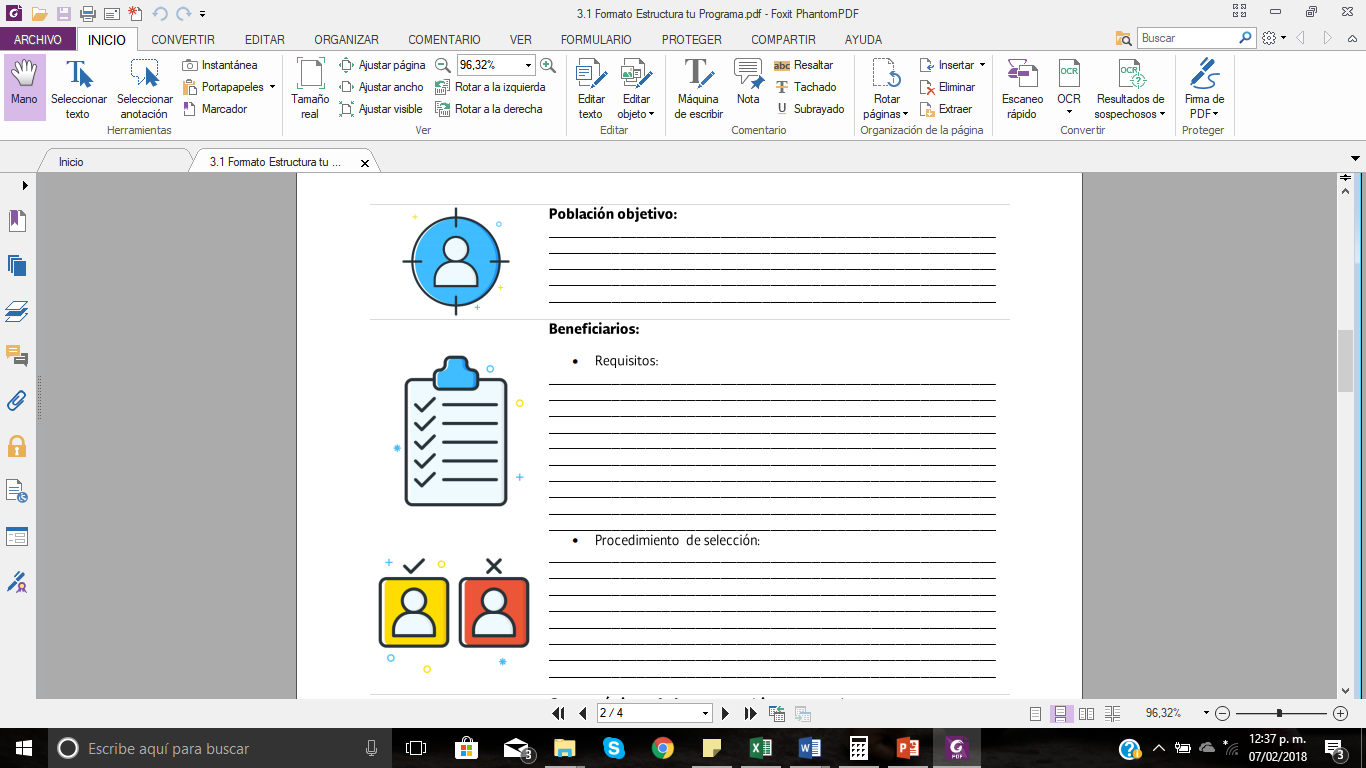 Pueden ser personas, localidades, planteles educativos, etcétera. En todos los casos deberán anotarse las características sociales, económicas y culturales de la población a la cual va dirigido el Programa.
Estudiantes de niveles preescolar, primaria, secundaria, medio superior y superior de escuelas públicas, que vivan en Huixquilucan, Estado de México.
Estar inscrito en el ciclo escolar 2017-2018, de las escuelas públicas.
Vivir en Huixquilucan, Estado de México.
Presentar la siguiente documentación 
	- Copia del Acta de Nacimiento, 
	- Copia del CURP
	- Boleta original del ciclo escolar anterior
	- Constancia de estudios vigente.
No ser beneficiario de otro Programa Social, que otorgue al solicitante algún apoyo económico para ayudar a su educación.
Pueden ser personas, localidades, planteles educativos, etcétera. En todos los casos deberán anotarse las características sociales, económicas y culturales de la población a la cual va dirigido el Programa.
i. Las solicitudes presentadas, serán seleccionadas por el órgano evaluador. Las que reúnan los requisitos antes mencionados.
ii. La falsedad de información proporcionada en las solicitudes, así como la no vigencia de los documentos será motivo de no aceptación.
iii. La lista de beneficiarios será publicada el día 20 de septiembre, en la sede donde se llevó a cabo su registro.
Precisar los criterios de selección de la población beneficiaria de manera precisa, clara, sencilla, que se pueda medir y objetiva.
Taller
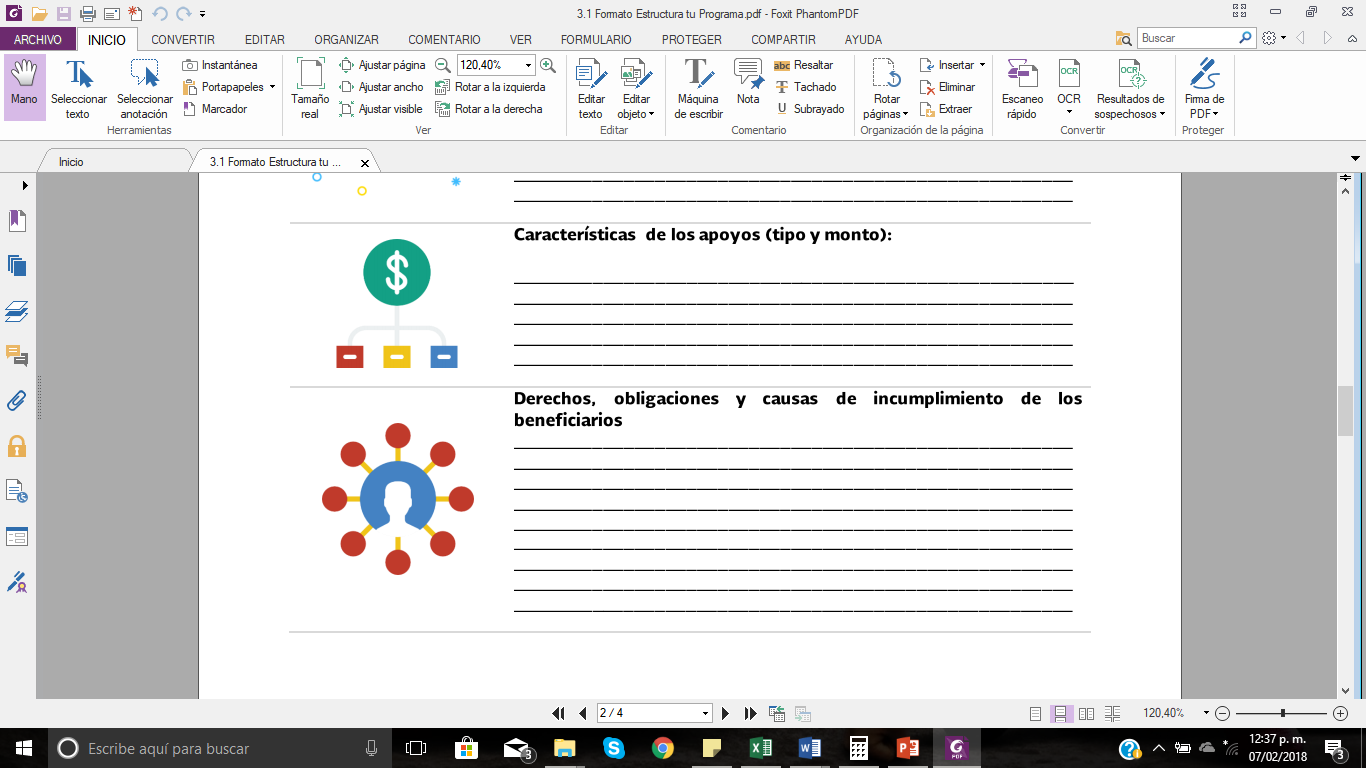 Es un apoyo económico cuatrimestral para la cobertura de sustento, transporte, compra de material escolar, entre otras necesidades; con montos de 400 pesos para los alumnos del nivel preescolar; 500 pesos para los de primaria; 600 para estudiantes de secundaria, 700 para nivel medio superior; y 800 para aquellos que se encuentren cursando estudios de nivel superior.
Definir los diferentes tipos de apoyo que se otorgan, en efectivo o en especie, señalando montos máximos por beneficiario y por porcentaje del costo total del Programa.
30
Ejemplo: Ficha Técnica de Operación
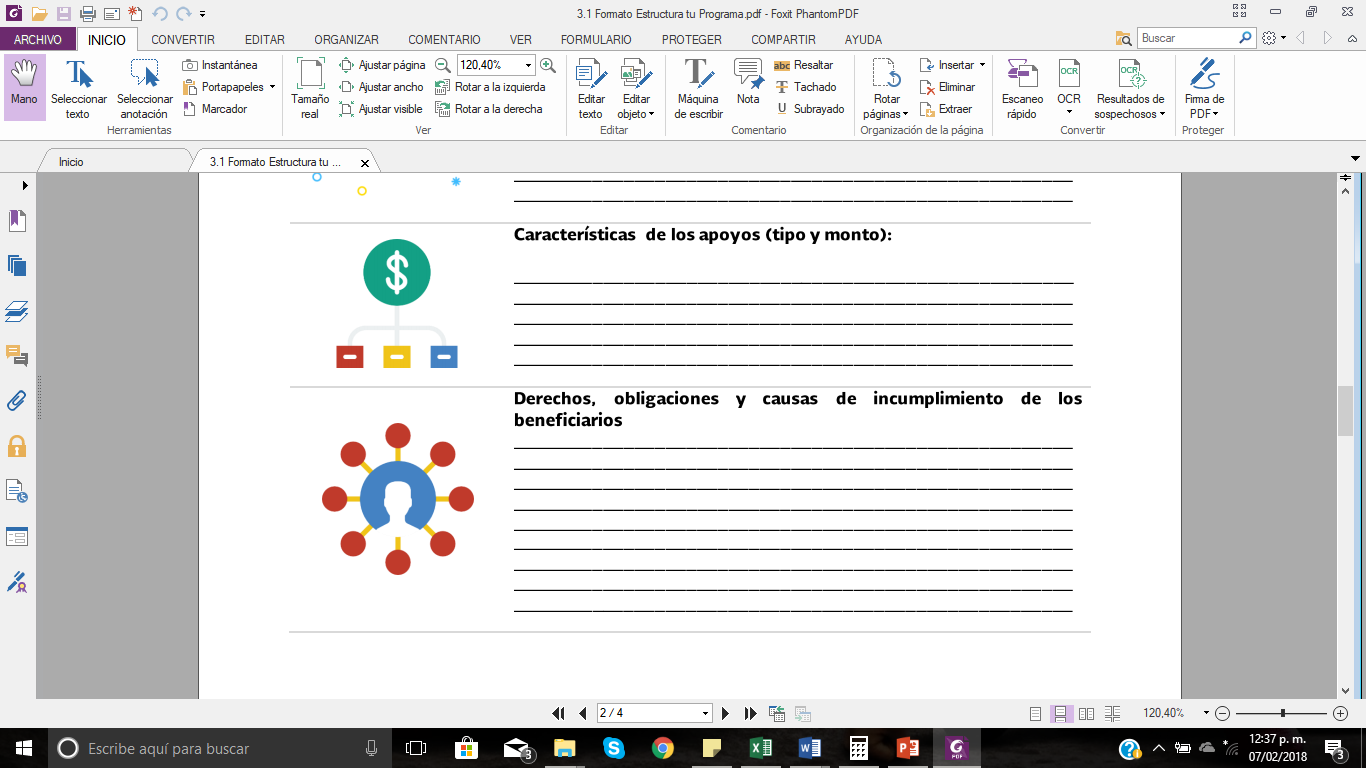 Derechos: Mantenerse en el padrón de beneficiarios si cumple con los requisitos.

Obligaciones:  Asistir a las reuniones o convocatorias previstas. 

Incumplimiento:  En caso de faltar algún documento o no tenga las características solicitadas será motivo de  anulación.
Señale los derechos y obligaciones de los beneficiarios, así como los motivos de incumplimiento y que pueden dar lugar a: suspensión, cancelación o reintegro de los recursos.
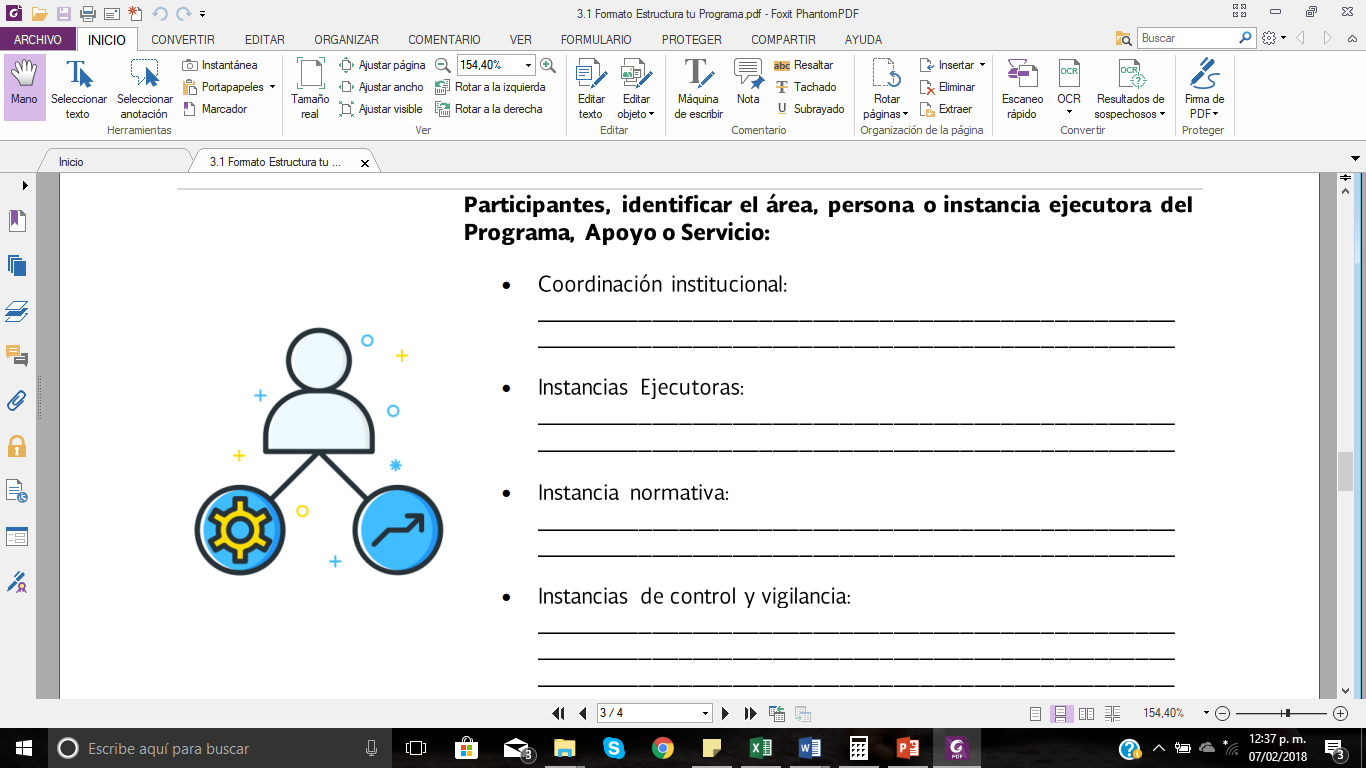 Secretaría de Educación Pública y la Secretaría de Desarrollo Social.
Instancias de gobierno que participan en la operación.
Instancias del Ayuntamiento que entregan el apoyo .
Dirección General de Desarrollo Social.
Instancias de gobierno municipal encargada de administrar y operar el Programa.
Dirección General de Desarrollo Social.
Supervisar el cumplimiento de las disposiciones para la planeación y ejecución de del Programa.
Contraloría Interna Municipal.
Taller
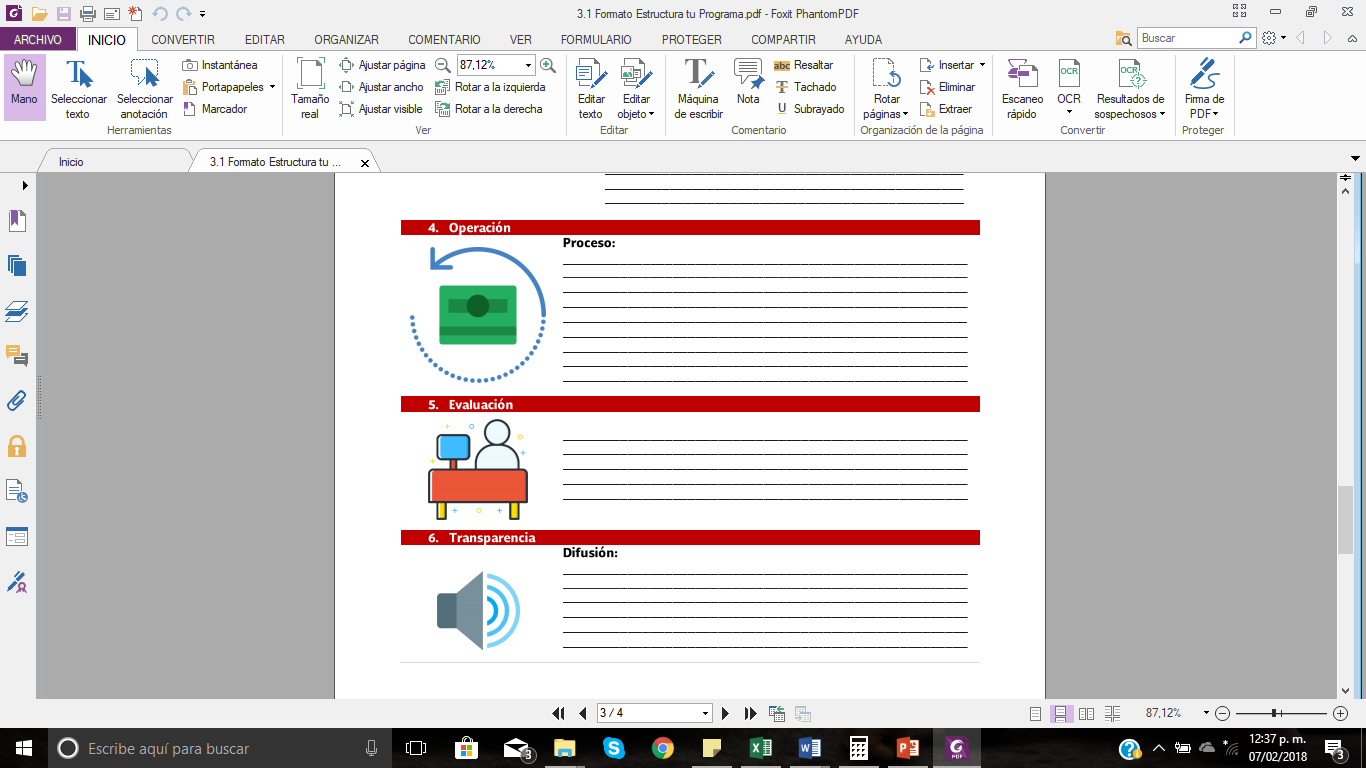 El solicitante deberá acudir con sus documentos en Auditorio Comunal, en un horario de 10:00 a 15:00 horas, los días 30, 31 de agosto de 2017 o al Deportivo Paola Longoria en un horario de 10:00 a 15:00 horas, el día 6 de septiembre de 2017.

El Comité Evaluador será el encargado de verificar la información proporcionada, así como la veracidad de los documentos proporcionados para cumplir con el objetivo del Programa. El plazo máximo de resolución será de un mes.
Se deberá señalar expresamente lo siguiente:

Área, oficina o unidad ante la cual el beneficiario deberá presentar la solicitud.
Fechas límite de presentación de solicitud.
Plazo máximo de resolución
31
Ejemplo: Ficha Técnica de Operación
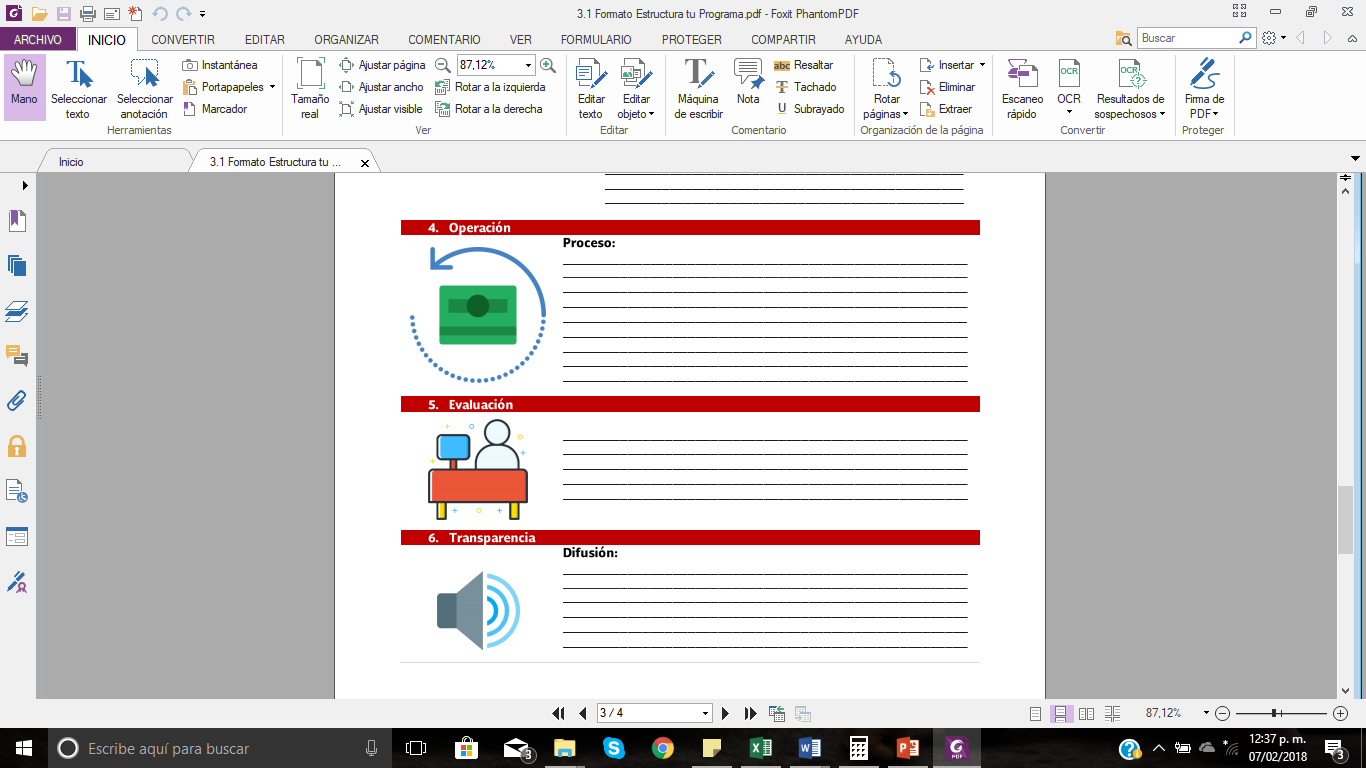 La unidad responsable de operar el Programa, Apoyo o Servicio, podrá realizar un procedimiento de evaluación interna para supervisar el cumplimiento de los objetivos, metas y desempeño de la misma.
Con la finalidad de propiciar una cultura de la transparencia, de rendición de cuentas y el uso correcto del Programa, la unidad responsable, lleva a cabo las acciones necesarias para transparentar la operación del Programa.
Realizar la difusión de las acciones realizadas, recursos aplicados, metas alcanzadas para la transparencia en el ejercicio de los recursos.
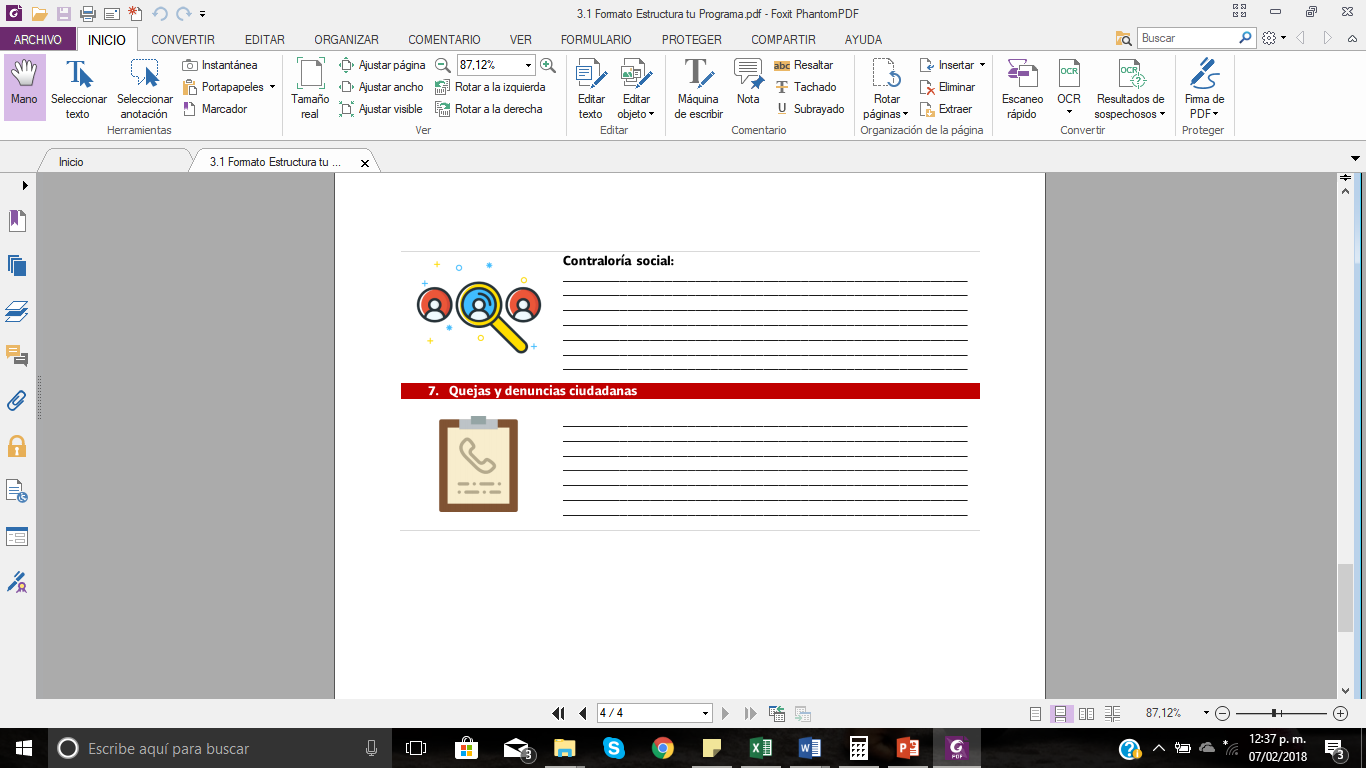 Con el propósito de incorporar a la ciudadanía en el control, vigilancia y evaluación de las metas, acciones y aplicación de recursos del Programa, la instancias ejecutora promoverán la participación social a través de las figuras de Contraloría Social.

La Dirección General de Desarrollo Social dará seguimiento a las actividades de capacitación, difusión y vigilancia que se realicen.
Se promoverá la participación de la población beneficiaria, a través de la integración y operación de figuras Contraloría Social, para el seguimiento, supervisión y vigilancia del cumplimiento de las metas y acciones comprometidas en el Programa, Apoyo o Servicio, así como de la correcta aplicación de los recursos públicos asignados al mismo.
Taller
Las quejas y denuncias vinculadas a la operación del Programa serán canalizadas a las instancias competentes en los términos de las disposiciones jurídicas, administrativas y reglamentarias aplicables a cada caso.
Las quejas y denuncias podrán formularse por escrito, personalmente o en los buzones de sugerencias, quejas o denuncias instalados en los establecimientos del Programa.
Se captarán vía personal, escrita, telefónica o por internet en: (especificar todos los medios a través de los cuales se captarán las quejas y denuncias).
32
Taller
Difusión
33
3.2 ¿Cómo hacer difusión?
Para dar a conocer la información de la operación del Programa, Apoyo o Servicio, así como los procedimientos para realizar las actividades de Contraloría Social, se pueden utilizar algunos de los siguientes medios:
Sesiones informativas
Medios electrónicos
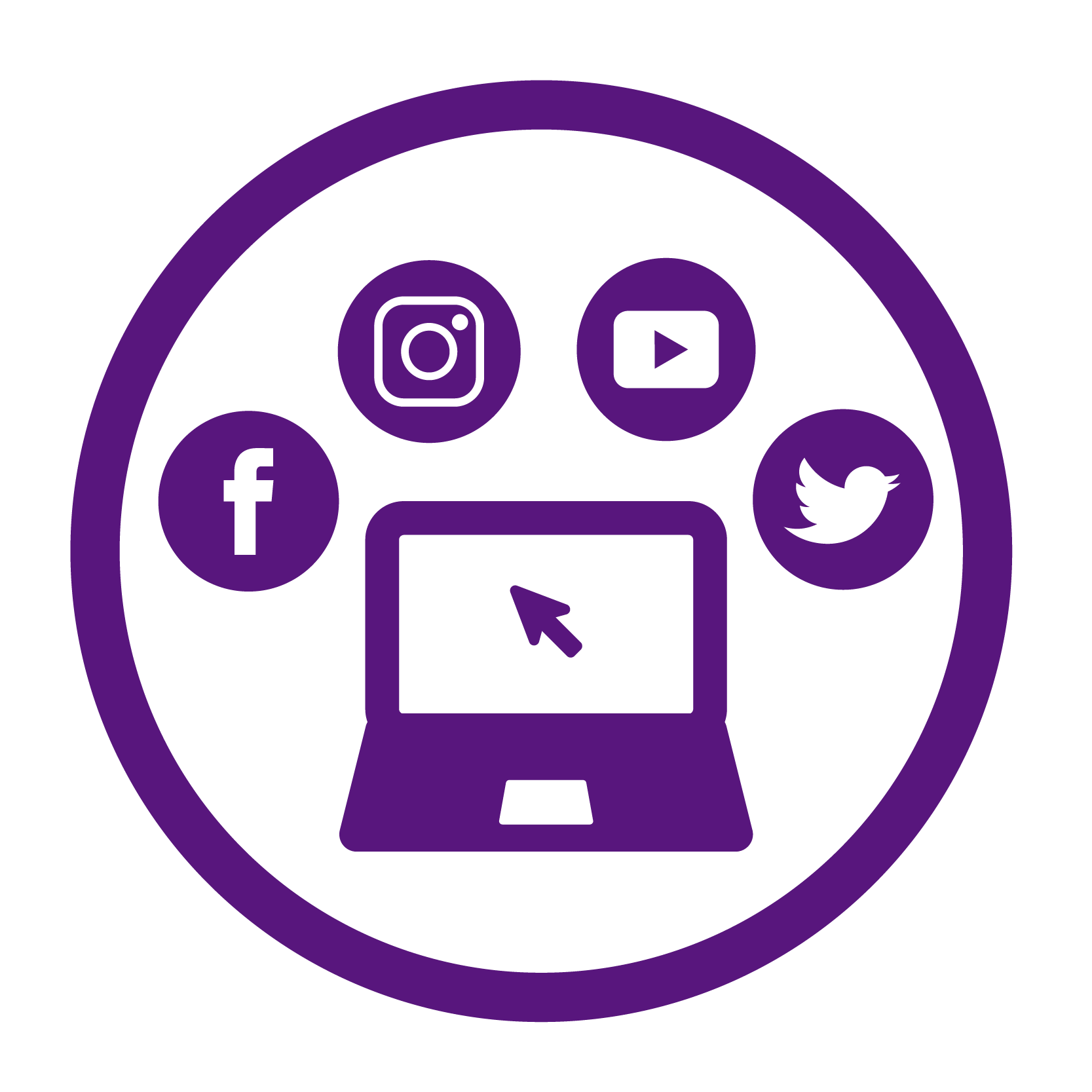 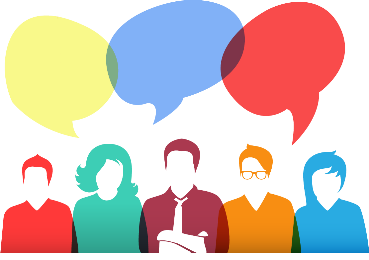 Taller
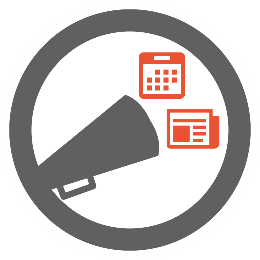 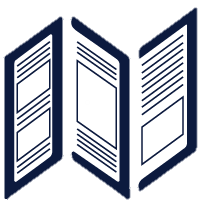 Formatos del  1.2 al 1.8
Convocatorias e invitaciones
Medios impresos
34
¿Qué debe contener mi material de difusión?
Es importante que el contenido refleje la promoción y difusión de las actividades. Por ello, a continuación se emite una lista de sugerencias:

Logos Institucionales
Imagen relativa al Apoyo, Programa o Servicio para su rápida identificación
Nombre del Apoyo, Programa o Servicio
Objetivo del Apoyo, Programa o Servicio, así como información de fechas de ejecución, montos u otra información 
Definición de Contraloría Social
Principales funciones de la Contraloría Social
Derechos y obligaciones (personas servidoras públicas y figuras de Contraloría Social)
Datos del responsable/encargado

A continuación, se elabora un ejemplo del material proporcionado por esta Unidad para la difusión y promoción de la Contraloría Social:
Taller
35
Actividad 2
“Elabora tu material de difusión”
Taller
36
Ejemplo: Tríptico (formato 1.4)
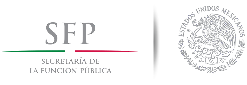 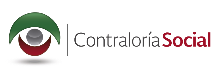 LOGOS INSTITUCIONALES
DERECHOS DE LOS BENEFICIARIOS
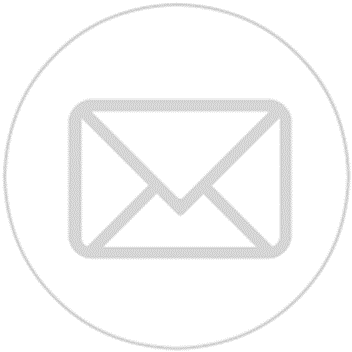 PROGRAMA DE BECAS MUNICIPALES 2017
“JUNTOS POR LA EDUCACIÓN”
NOMBRE DEL PROGRAMA, 
APOYO O SERVICIO
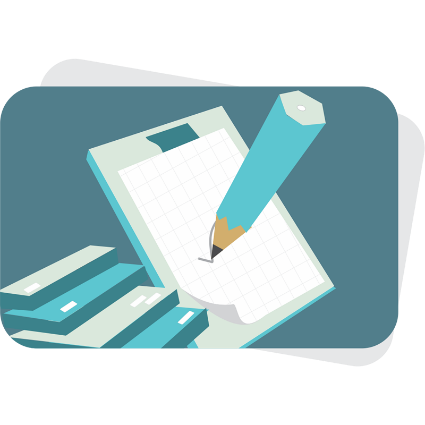 DERECHOS DE LAS PERSONAS  BENEFICIARIAS


OBLIGACIONES DEL ÁREA EJECUTORA
OBLIGACIONES DEL MUNICIPIO
Para presentar sugerencias, quejas y denuncias del Programa, Apoyo o Servicio
IMAGEN ALUSIVA
BECAS
Taller
ÁREA ENCARGADA DE REALIZAR LAS ACTIVIDADES

NOMBRE DEL RESPONSABLE/ENCARGADO
CARGO 
DIRECCIÓN Y TELÉFONO
DIRECCIÓN GENERAL DE DESARROLLO SOCIAL

PROF. NÉSTOR MIGUEL PERSIL ALDANA
RESPONSABLE DEL PROGRAMA
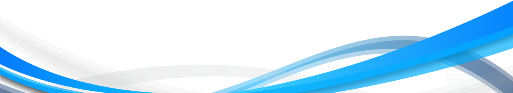 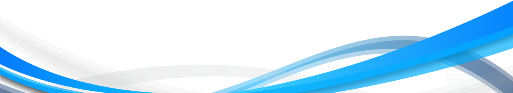 37
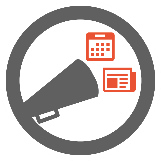 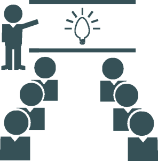 Ejemplo de tríptico
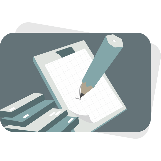 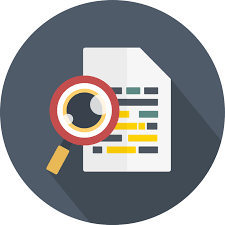 PROGRAMA DE BECAS MUNICIPALES 2017
“JUNTOS POR LA EDUCACIÓN”
NOMBRE DEL PROGRAMA, APOYO O SERVICIO
ACTIVIDADES A REALIZAR EN MATERIA DE CONTRALORÍA SOCIAL
¿QUÉ ES LA CONTRALORÍA SOCIAL?
Las personas beneficiarias se encargarán de verificar el debido cumplimiento de las metas y la correcta aplicación de los recursos públicos. 


¿Qué es lo que puedes vigilar y supervisar?

Acciones de Obra: Aquellas como construcción, remodelación o equipamiento de inmuebles. 

Acciones de Servicio: Son acciones puntuales como campañas de salud, educación, eventos culturales o deportivos. 

Acciones de Apoyo: Implican un bien directo para cada beneficiario, por ejemplo becas, medicamentos, apoyos escolares, recursos económicos o en especie.
Objetivo: Estimular la educación, alentar el gusto por una mejor educación y elevar el aprovechamiento escolar. 

Convocatoria: Invita a todos los estudiantes de las escuelas públicas de los niveles Preescolar, Primaria, Secundaria, Medio Superior y Superior, que vivan en el Municipio de Huixquilucan.

Apoyo económico cuatrimestral para transporte y compra de material escolar:
DESCRIBIR DE MANERA BREVE EL OBJETIVO DEL PROGRAMA, APOYO O SERVICIO,  ASÍ COMO INFORMACIÓN RELEVANTE DEL MISMO
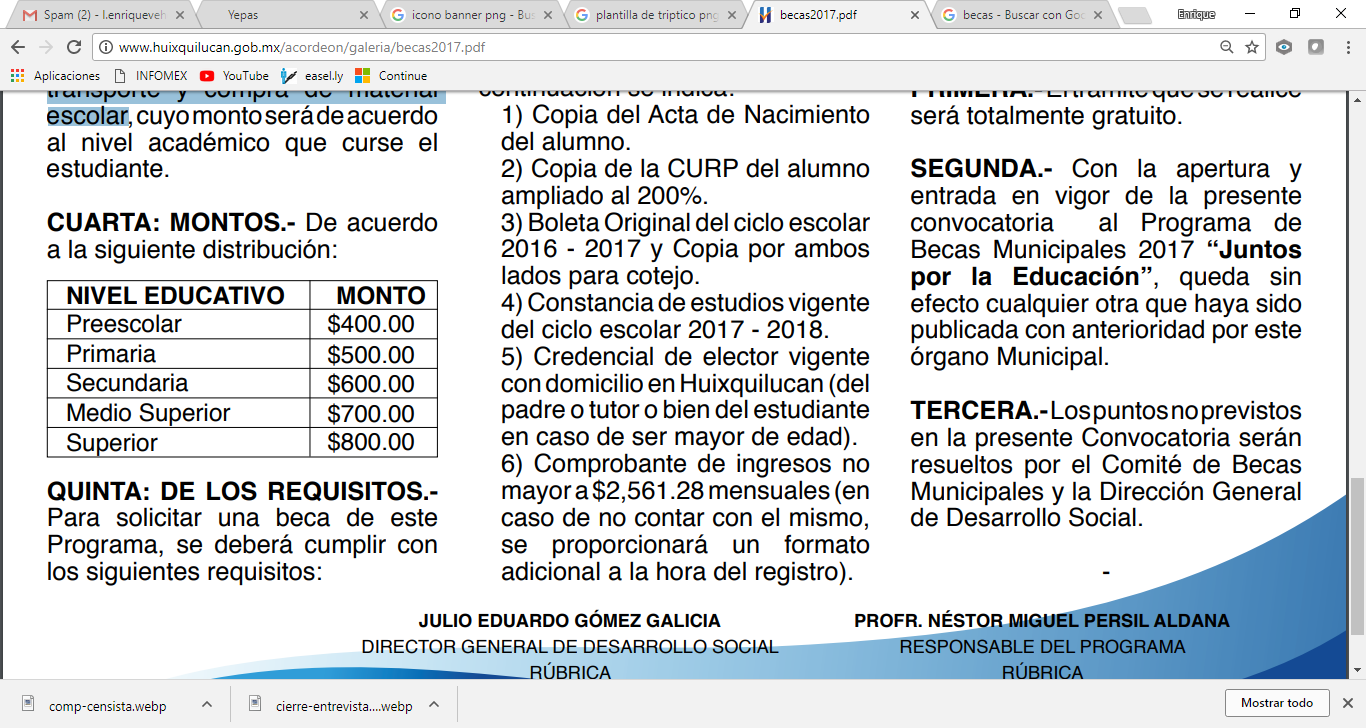 Taller
Difusión 
Sesiones Informativas
Capacitación 
Recorridos de Vigilancia
Quejas y Denuncias 
Informes finales
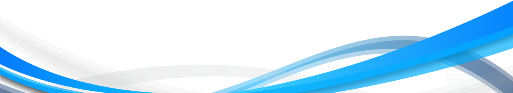 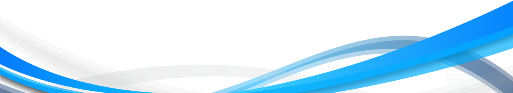 38
Taller
Capacitación
39
3.3 ¿Para qué capacitar?
Se capacita con la finalidad de mejorar las funciones de vigilancia y supervisión que llevan a cabo las figuras de Contraloría Social.
Recomendaciones de temas para la capacitación:

Descripción del Programa, Apoyo o Servicio
Definición de Contraloría Social
Figuras de participación ciudadana para la vigilancia
Objetivo de participar en las actividades de Contraloría Social
Derechos y Obligaciones
Taller
Formato 1.9
40
Figuras de 
Contraloría Social
Taller
41
3.4 ¿Qué es una figura de Contraloría Social?
Es una forma de organización social, para realizar las actividades de Contraloría Social, tales como: Comités Comunitarios, Comisiones de Control y Vigilancia, Vocalías de Control y Vigilancia, Consejos Ciudadanos, Juntas Vecinales, entre otros.
¿Cómo constituir una figura de Contraloría Social?
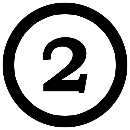 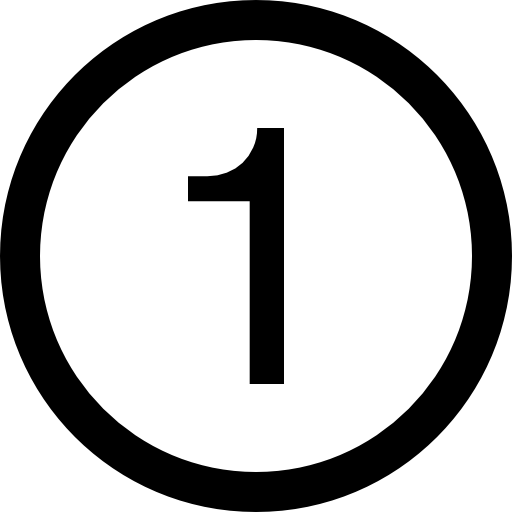 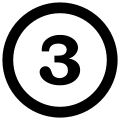 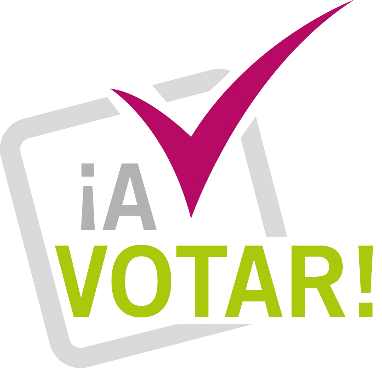 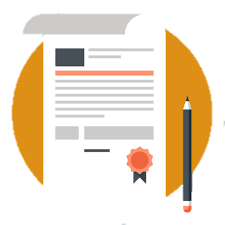 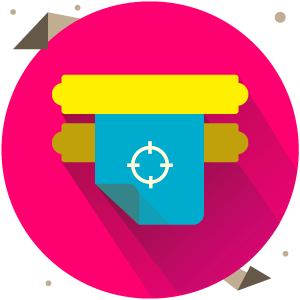 Taller
Poner a votación cada uno de los integrantes
Generar Acta o  Carta Compromiso
Invitación
Formatos del  1.10 al 1.11
42
Funciones de las figuras de Contraloría Social
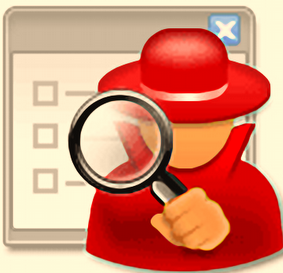 Taller
43
Derechos de las figuras de Contraloría Social
Taller
44
Actividad 3
“Conforma una figura de Contraloría Social”
Taller
45
Taller
Supervisión y vigilancia
46
3.5 ¿Cómo apoyar a las figuras de Contraloría Social a vigilar y supervisar las acciones de gobierno?
Se deberá proporcionar materiales que permitan el desempeño y registro de sus funciones durante los recorridos de vigilancia y supervisión, tales como:
Formato de vigilancia del Programa, Apoyo o Servicio
Minuta de reunión o encuesta
Lista de asistencia
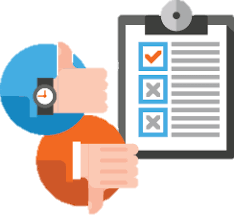 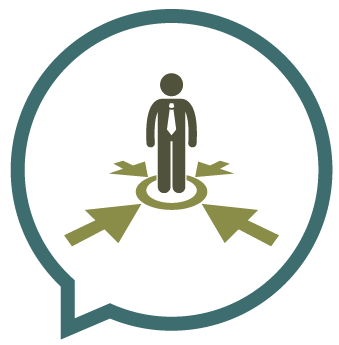 Taller
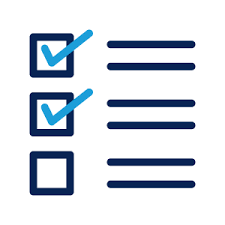 Formatos del 1.12 al 1.26
47
Sugerencias, 
quejas y denuncias
Taller
48
3.6 ¿Sugerencias, quejas y denuncias?
Una de las funciones de las áreas responsables es atender y dar seguimiento a las observaciones presentadas por la figura de Contraloría Social durante la ejecución del Programa, Apoyo o Servicio.
¿Cuáles son los medios más utilizados para la recepción?
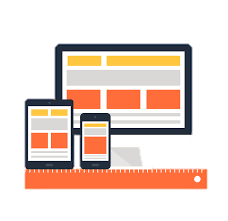 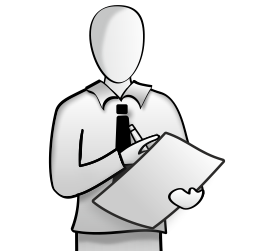 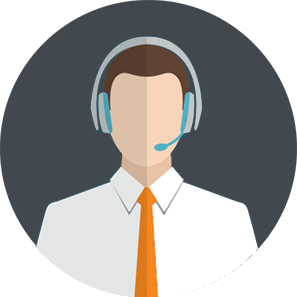 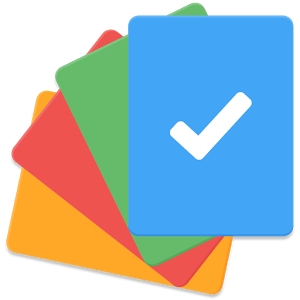 Taller
Medios electrónicos
Atención personal
Formato 1.27
Medios impresos
Vía telefónica
49
Sugerencias de mejora para la atención de quejas y denuncias:
Implementar un Sistema de Atención a la Ciudadanía que cuente con las siguientes características:
Difundir el Sistema mediante carteles, trípticos, letreros o página WEB, que incluyan información como: qué es una queja, denuncia, principales motivos, medios, área, responsable, procedimiento, entre otros; y
Hacer del conocimiento público los resultados de la atención a sugerencias, quejas y denuncias con explicación de las acciones realizadas. Lo cual contribuye a generar mayor confianza.
Taller
50
Elaboración de 
reportes e informes
Taller
51
3.7 ¿Qué se debe reportar?
Se deberán generar reportes o informes que muestren las actividades realizadas por las figuras de Contraloría Social, con la finalidad de dar cumplimiento a la transparencia en los Programas, Apoyos o Servicios ejecutados con recursos propios.
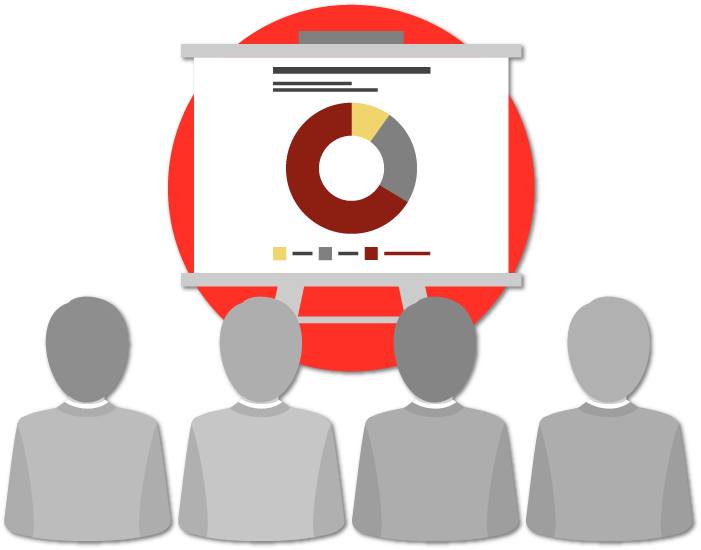 Elaboración de reportes e informes de resultados
Taller
Formato 1.28
52
Actividad 4
“Supervisa un Apoyo, Obra o Servicio”
Taller
53
Actividad 5
“Elabora tu informe”
Taller
54
Ejemplo: Informe de Contraloría Social (formato 1.28)
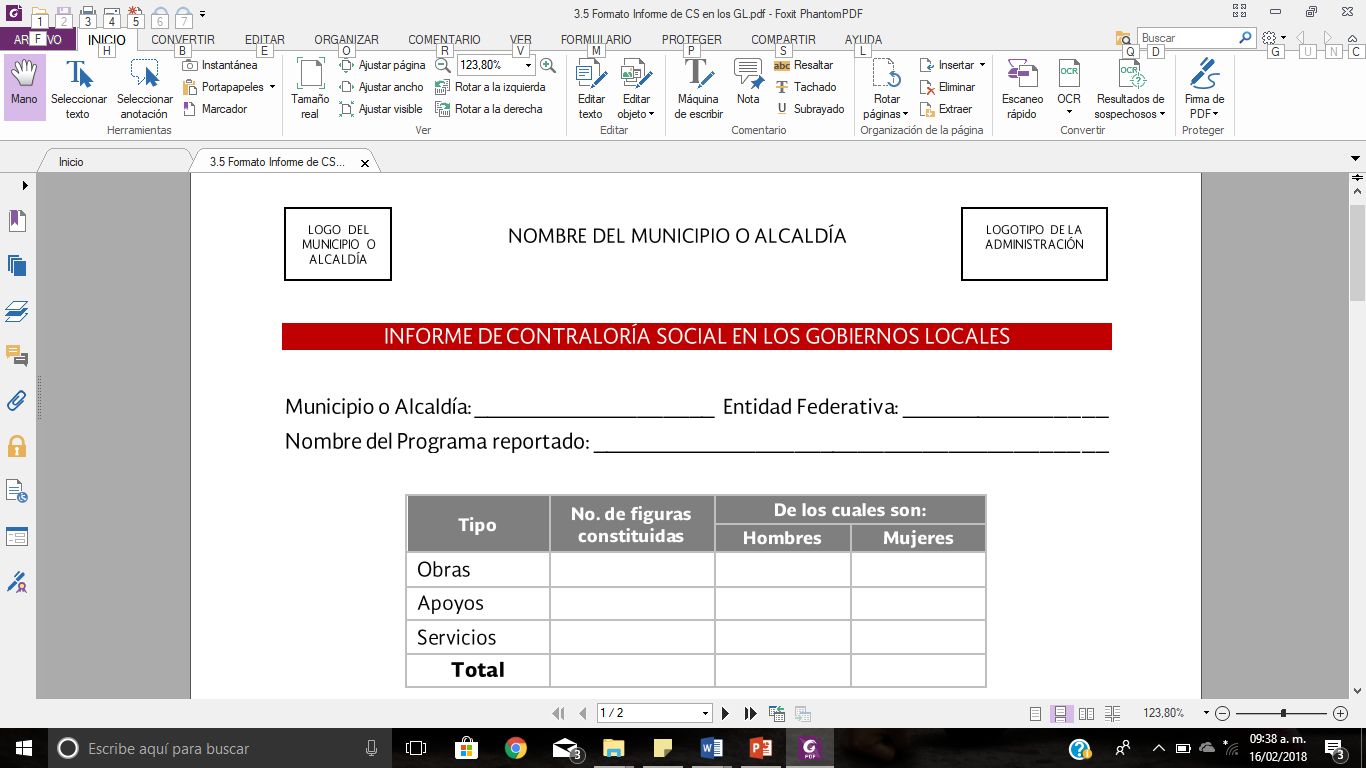 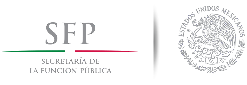 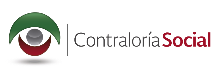 LOGOS INSTITUCIONALES
Huixquilucan
México
PROGRAMA DE BECAS MUNICIPALES 2017 “JUNTOS POR LA EDUCACIÓN”
10
10
22
Taller
10
10
22
55
Ejemplo: Informe de Contraloría Social (formato 1.28)
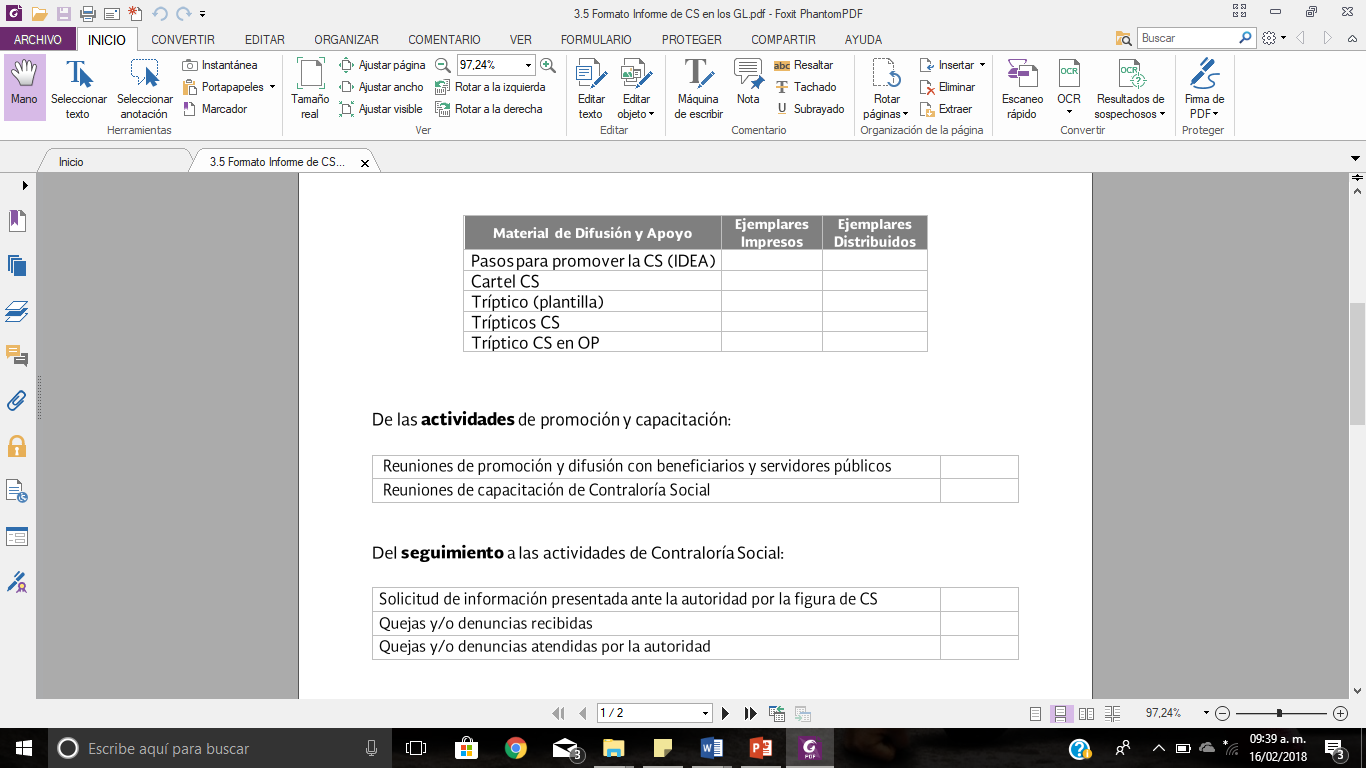 2
2
3
5
20
20
12
12
0
0
3
1
Taller
0
0
0
56
Ejemplo: Informe de Contraloría Social (formato 1.28)
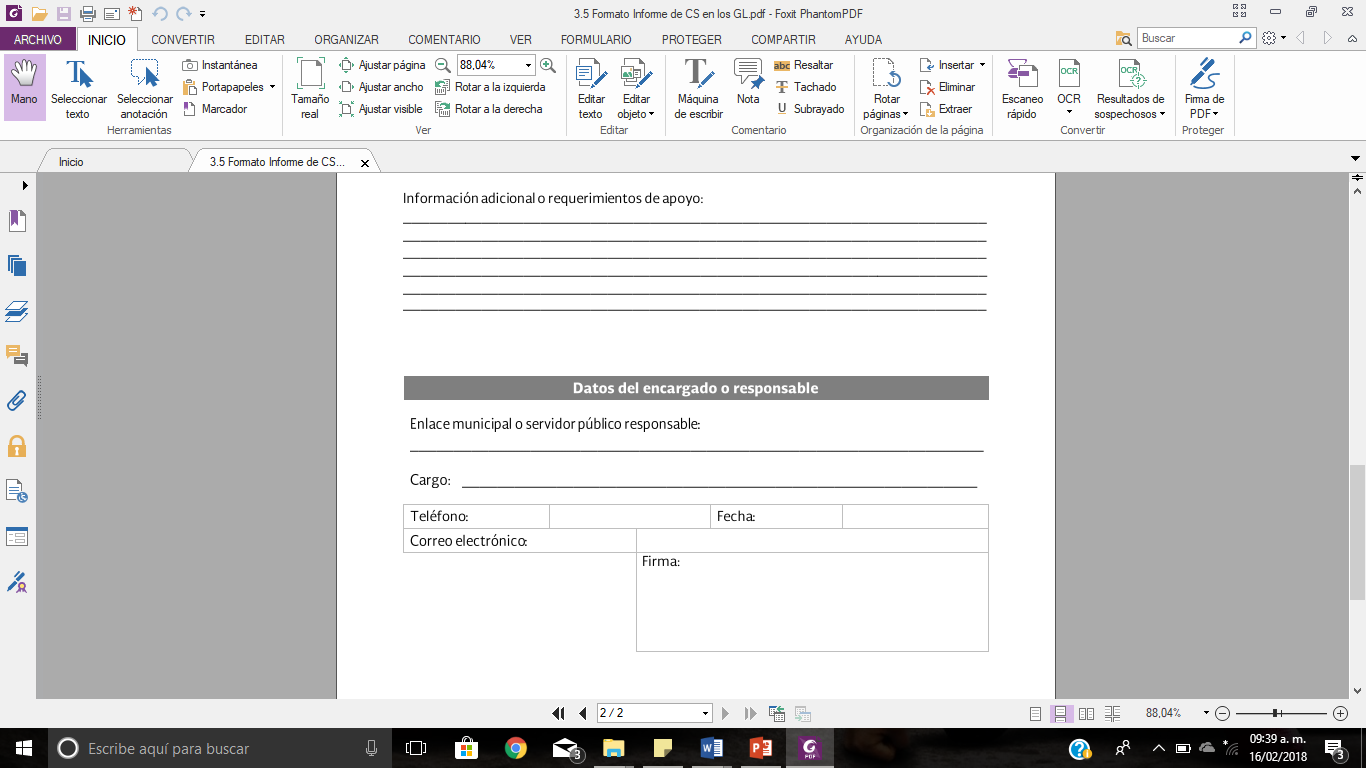 Se sugiere que todos los documentos y formatos explicados y contenidos en el taller, se proporcionen durante la misma sesión en formato digital.
Néstor Miguel Persil Aldana
Responsable del Programa en la Dirección General de Desarrollo Social
01 (55) 2000 3000
20 de marzo de 2018
Taller
funcionpublica@gob.mx
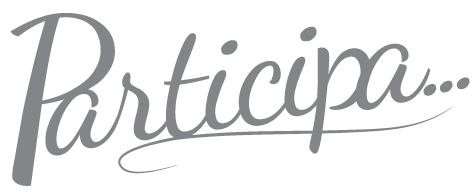 Néstor Miguel Persil Aldana
57
Temario
introducción
Contraloría Social
Taller
Sesión de Preguntas
58
Temario
RECAPITULANDO

¿Qué es la Contraloría Social?

¿Cómo se percibe la Contraloría Social en los niveles de gobierno?

¿Por qué promover las actividades de Contraloría Social en los gobiernos locales?

¿Cómo promover la Contraloría Social?
introducción
Contraloría Social
Taller
59
DIAGRAMA DE CONTRALORÍA SOCIAL
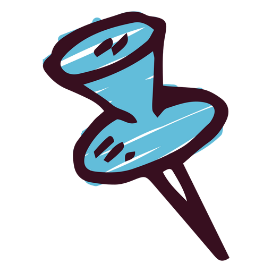 Se deberá informar sobre el Programa, Apoyo o Servicio, así como las actividades de Contraloría Social. Además, se realizarán:
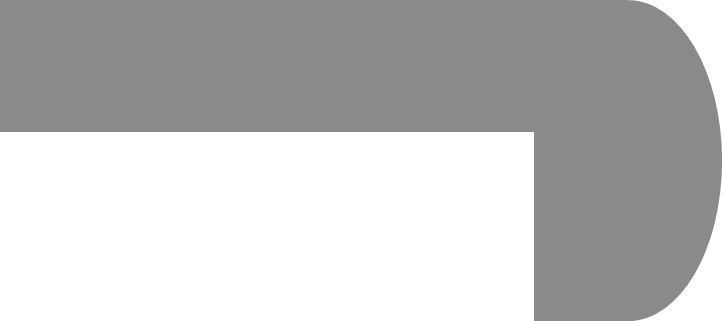 CONTRALORÍA SOCIAL
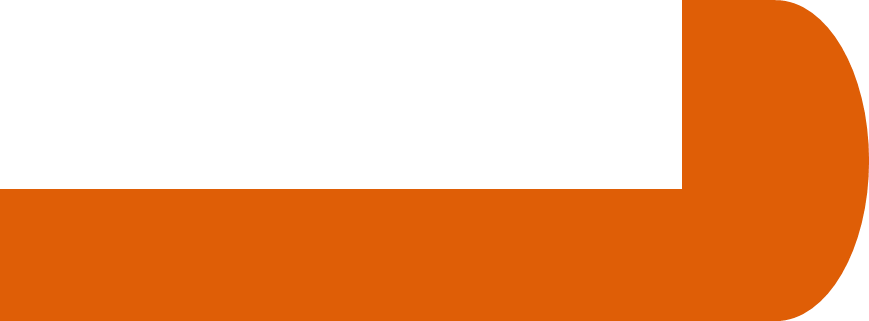 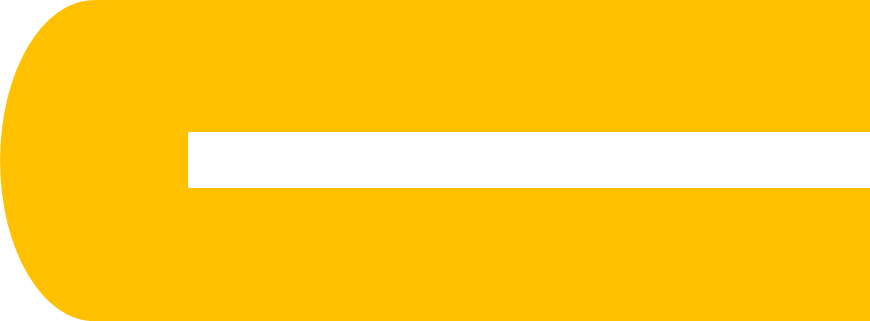 Capacitaciones para un mejor desempeño de las funciones de las figuras de Contraloría Social, mismas que deberán ser:
Constituidas mediante un acta o carta compromiso, para el desempeño de las acciones de:
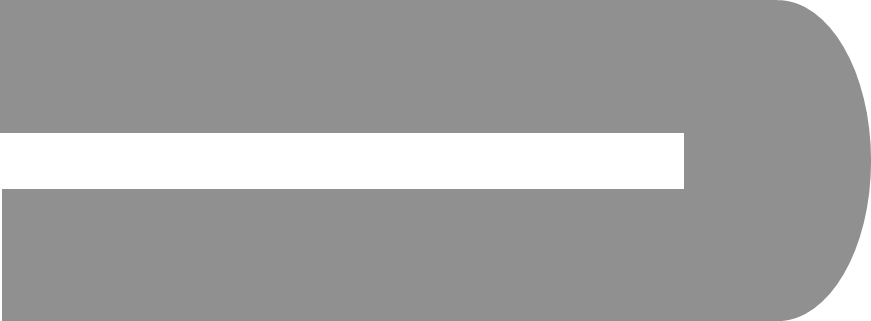 Supervisión y vigilancia que harán durante la ejecución de los Programas, Apoyos o Servicios. Ante cualquier anomalía se podrán emitir:
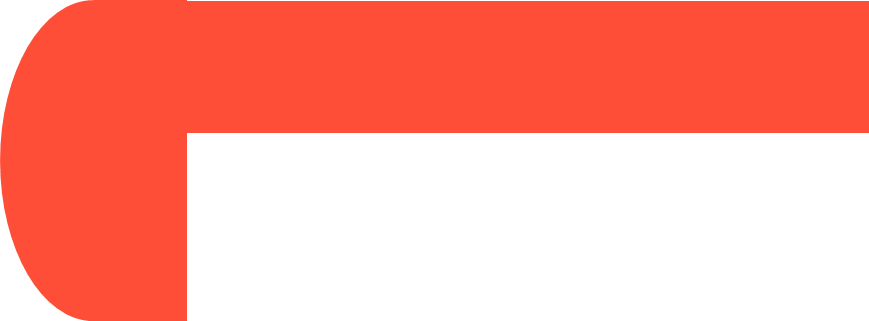 Sugerencias, quejas y denuncias, para mejorar su aplicación y ejecución. Todas las actividades implementadas se presentaran mediante:
Taller
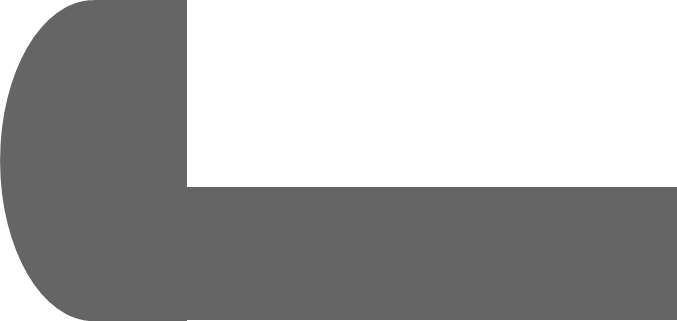 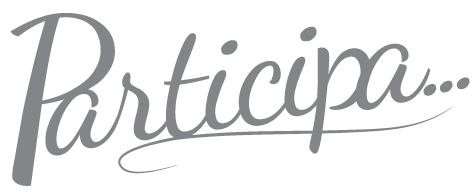 Reportes o informes que permitan hacer transparente las acciones de Gobierno y seguir fomentando la participación ciudadana.
60
Temario
introducción
Contraloría Social
Taller
Diagnóstico
61
Temario
introducción
Gracias por su atención
Contraloría Social
Taller
62
Alejandro Rodríguez LinconaDirección General Adjunta de Contraloría Social Director de Vinculación con Estados, Municipios y Sociedad CivilTeléfono: (55) 2000 3000, ext. 3074.Correo electrónico: alrodriguez@funcionpublica.gob.mx
63
Lic. Nancy Yadira Basoria GuzmánDirección de Vinculación con Estados, Municipios y Sociedad CivilAsesora externaTeléfono: (55) 2000 3000, ext. 3369.Correo electrónico: Lic.nancy.basoria@gmail.com
64